MSWG

NPRR947 Assignment

September 24, 2019
TAC Subcommittee Review:  Market Settlements Working Group (MSWG) will continue
MSWG supports ERCOT Strategic Pillar:   Data Transparency and Access 

MSWG supports TAC Goals:
	Improve settlement processes to facilitate changes in the ERCOT market design.
	Work with ERCOT Staff to develop Protocols and market improvements that support 	increased data transparency and data availability to the market.

MSWG supports WMS Goals:   	Action Items
Assignment:  NPRR947 Objective:  Endorsement & Recommendations
1. Could NPRR947 include language that would create determinants for Responsibility by Service Type? 

2. Could ERCOT deliver a calculation of Responsibility before and after operator adjustments, to Settlement? Several “Adjustment” cuts are already part of RTASIAMT. 
	E.g.
	QSE_RRS_RESP = summed for a Responsibility by Service
	QSE_RRS_RESPA  = the adjustment cut including the RRSFQ or RRRSFQ

Why is this important?
Gives transparency to both what AS was expected, and was not met, by Service.
Assignment:  NPRR947 Charges Impacted:  AS Failure Charges, RTASIAMT and RTRDASIAMT
Definition:
Ancillary Service Supply Responsibility - The net amount of Ancillary Service capacity that a QSE is obligated to deliver to ERCOT, by hour and service type, from Resources represented by the QSE. 

The glossary does not distinguish between AS Supply Responsibility before and after the logging or calculation of Failed Quantities.
Matrix:
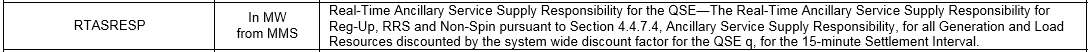 The matrix is explicit that AS Supply Responsibility, includes all items in 4.4.7.4. This INCLUDES Failed Quantities.
RTASRESP is the only Responsibility determinant delivered in extracts. It is a total of 3 AS Service Types for the QSE. There are no Resource-level or Service Type intermediate determinants to aggregate or to verify with telemetry.
Assignment:  NPRR947 Charges Impacted: AS Failure Charges, RTAISIAMT and RTRDASAIMT
2.  Since ORDC was implemented, these determinants have lacked visibility at the resource level:

	RTASRESP
	RTCST30HSL
	And, RTOFFNSHSL
Shadow with telemetry is possible for these, with the exception of RTASRESP.
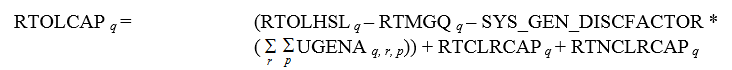 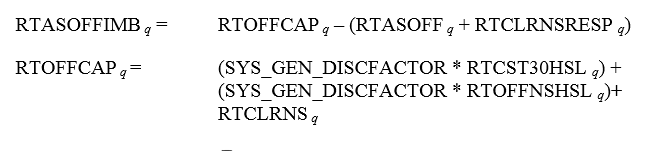 Assignment:  NPRR947 Charges Impacted: AS Failure Charges, RTAISIAMT and RTRDASAIMT
The RTASRESP in this case is not appropriately based on the Net Responsibility as described in 4.4.7.4. 

Failed Quantities should not be paid adders.

If the intent is to have a systematic claw-back of undeserved AS revenue, shouldn’t the Failed Quantity have a sub-calculation?

AS Responsibility – AS Provided = Failed Quantity 

Advantages:  
Transparency, using the AS deemed available, instead of net RTASRESP
Can use volumes instead of pricing for claw-back
Interval-based to support RTASIAMT rather than (AVGTASIP) which averages pricing across an entire hour. 
Provides verification of FQs by service
Close look at RTASRESP:  Operations to Settlement
Example:  one hour, one unit, one service, no trades, no SAQ, no SASM, no RSASM, no infeasibility, no RUC for AS, no un-deployed assigned.

In DAM – an award of 10MW

In RT – an AS Responsibility of 10MW and the COP shows 10MW, and the unit is telemetering the appropriate status, but only 8MW. Unable to correct, a Failed Quantity of 2MW is logged. 

For Settlement of RTASIAMT:  RTASRESP should be 10MW or 8MW? 

Is ERCOT using the COP or telemetry? If the COP, how would they see failure? If telemetry, how can RTASRESP be static?
Assignment:  Endorsement & Recommendations
NPRR947 should include language to:

Create determinants for Responsibility by Service Type  
Adjustment cuts for RTASRESP before and after FQ logging
Next MSWG meeting  October 22, 2019
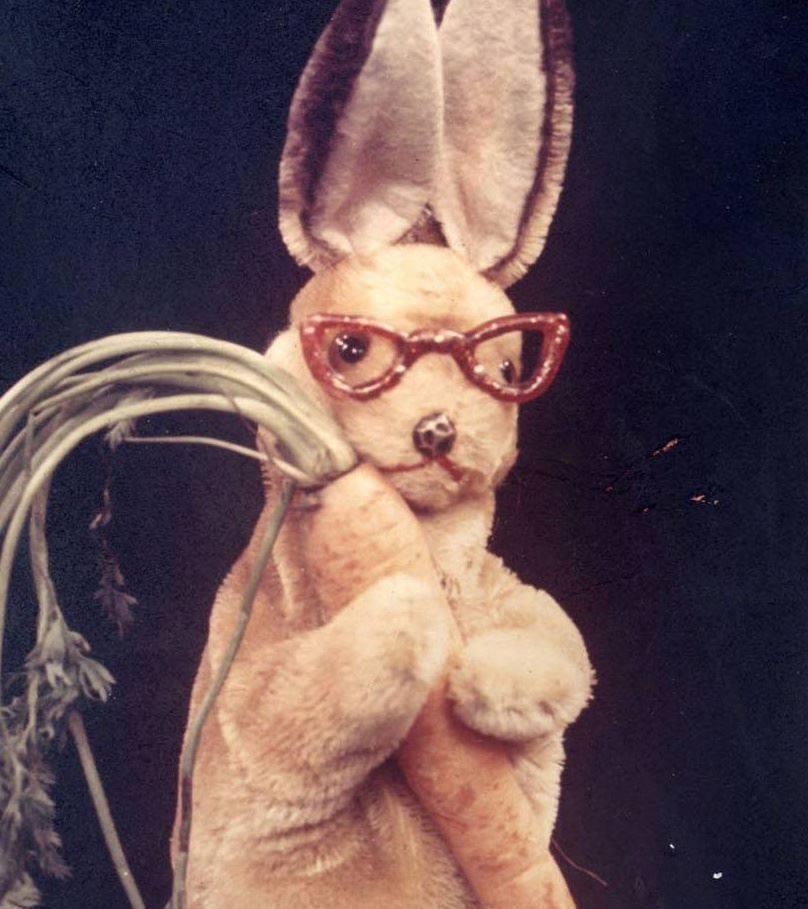